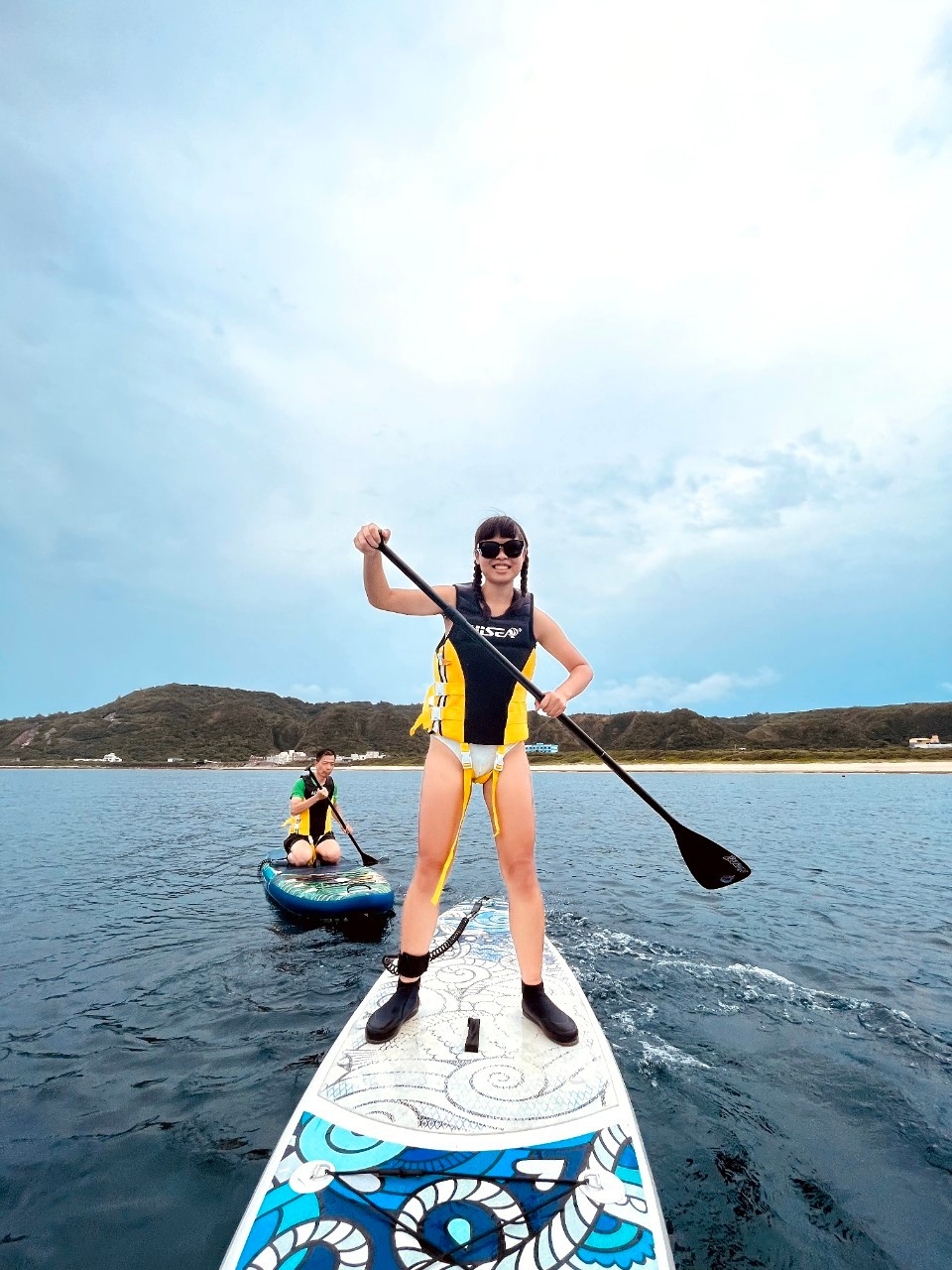 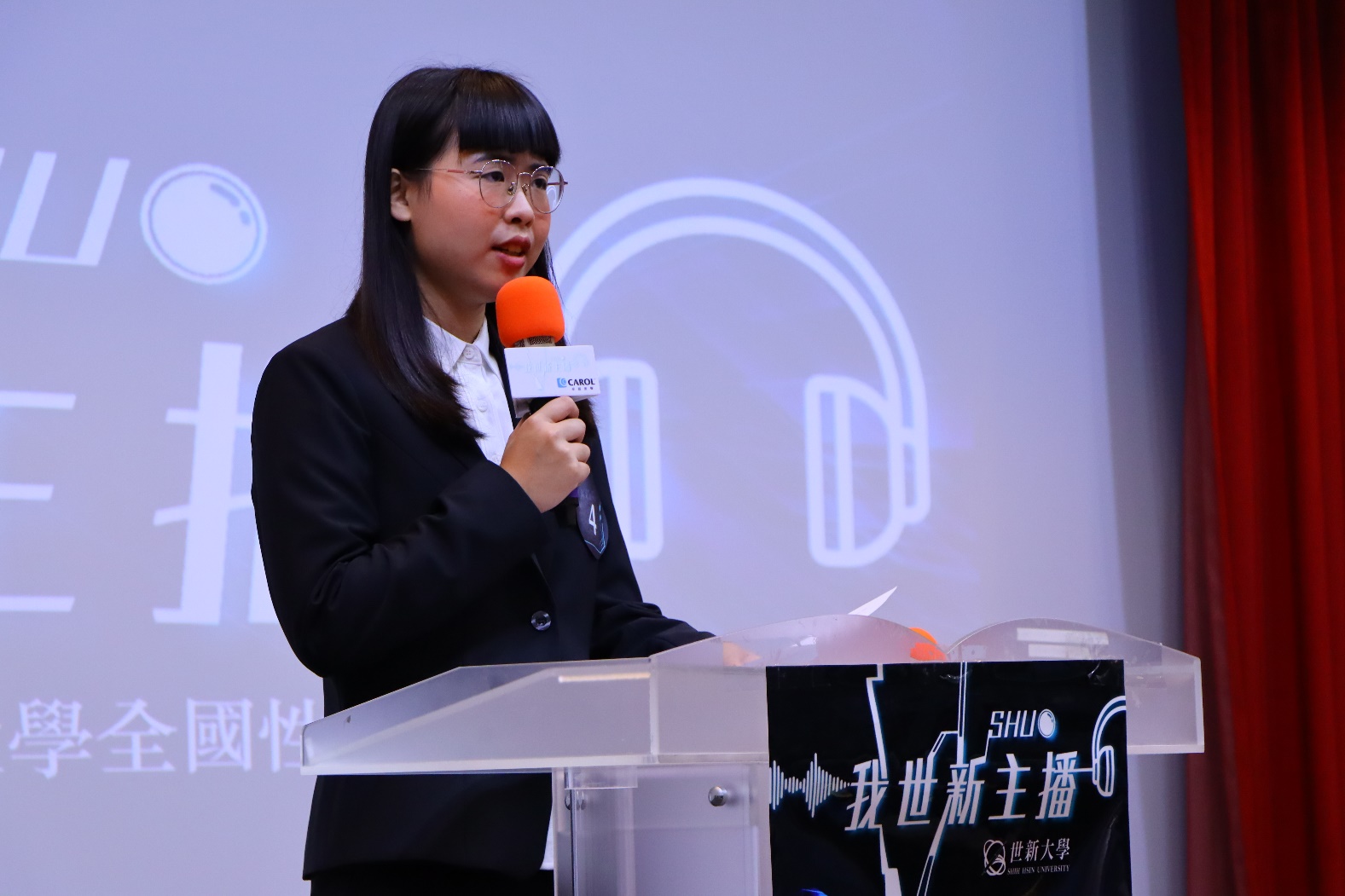 112青年領航計畫亮點青年
政治大學胡源馨同學
高職應屆畢業統測甄選:錄取學校
1.生生種子公司農務助理20210701-20211231(半年)
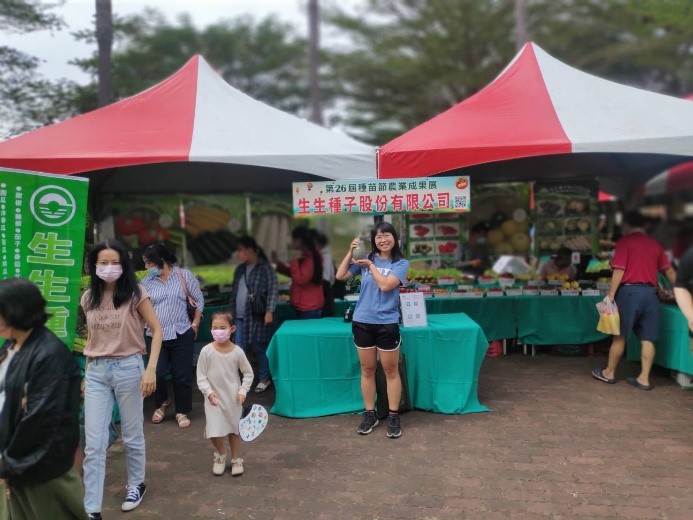 2.爭鮮內場出餐人員及外場服務員20220207-20230228約一年多
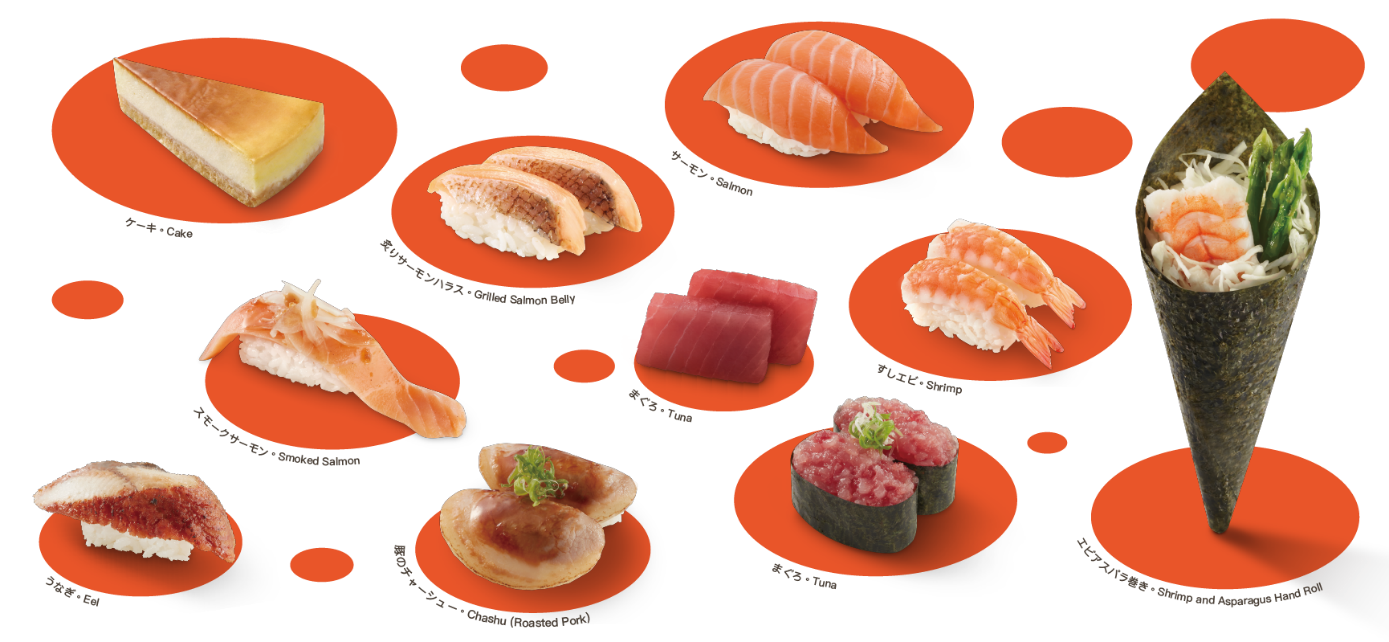 3.幼兒園助理-20230301-20230430(兩個月)
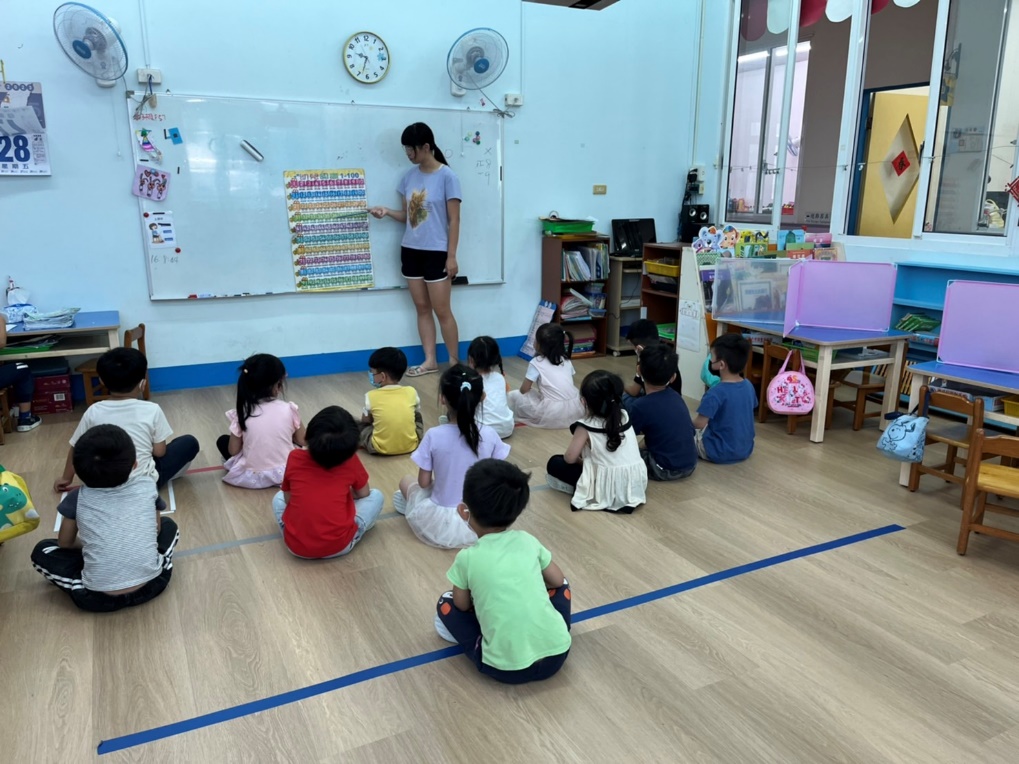 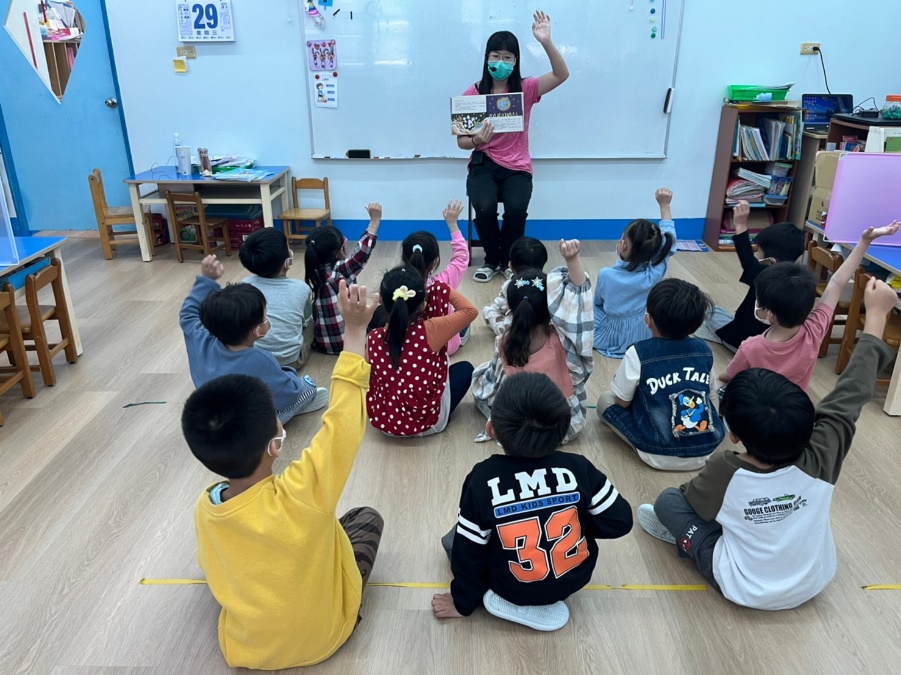 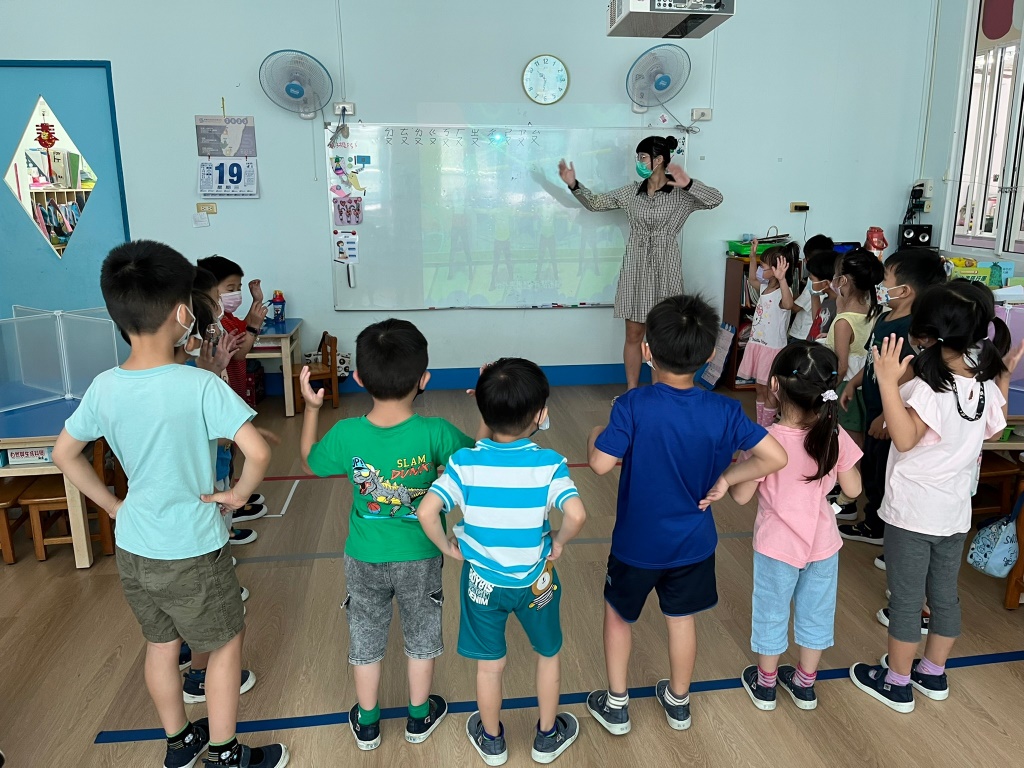 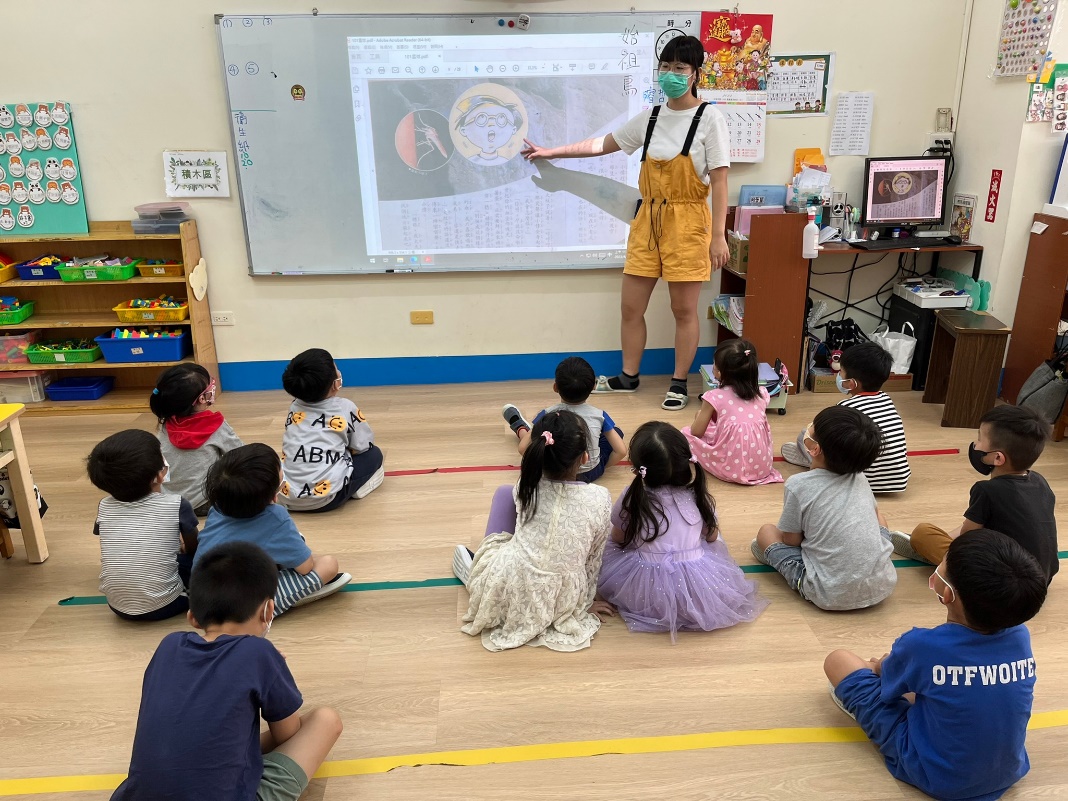 兩年期間自主學習、參加比賽
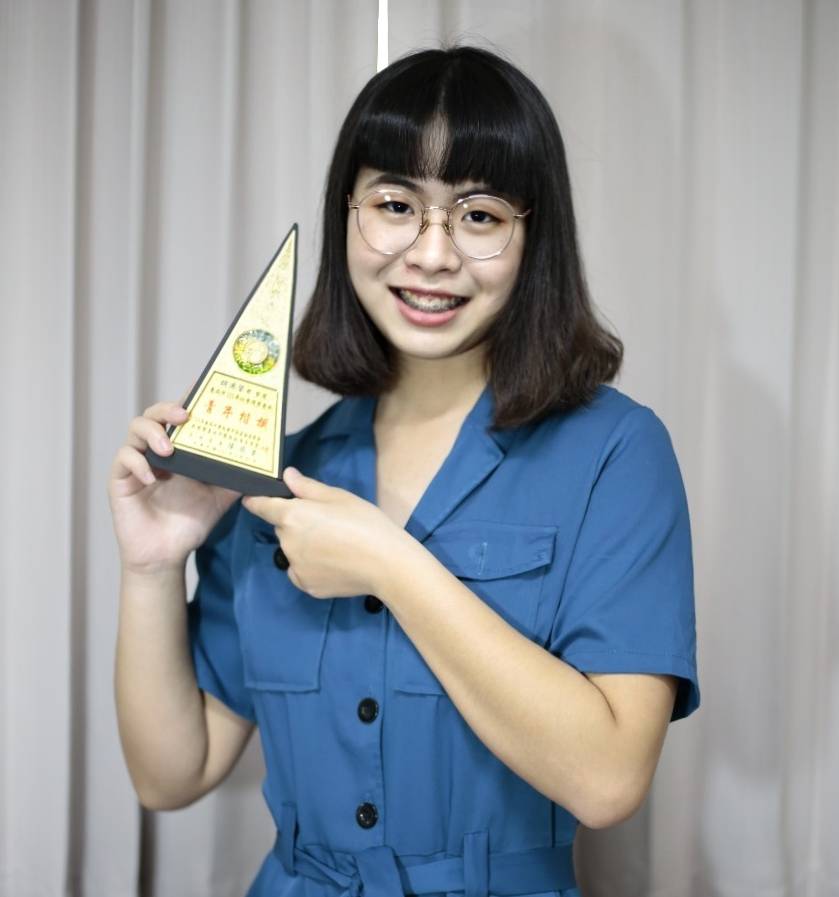 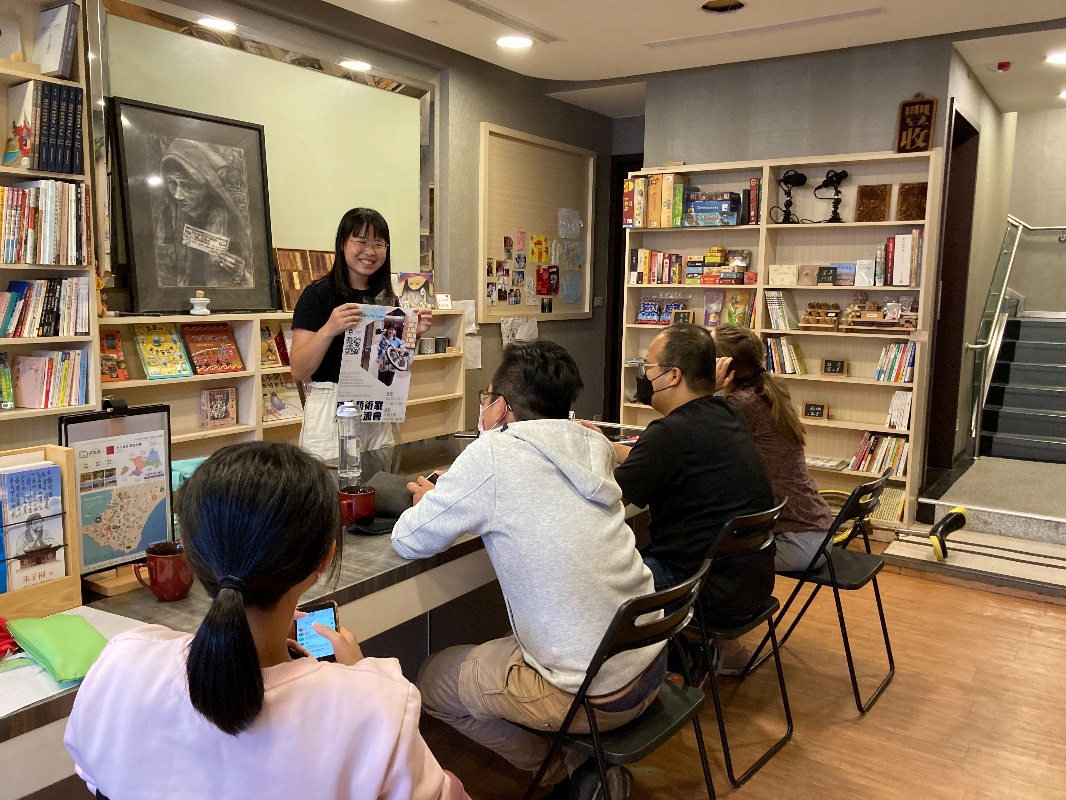 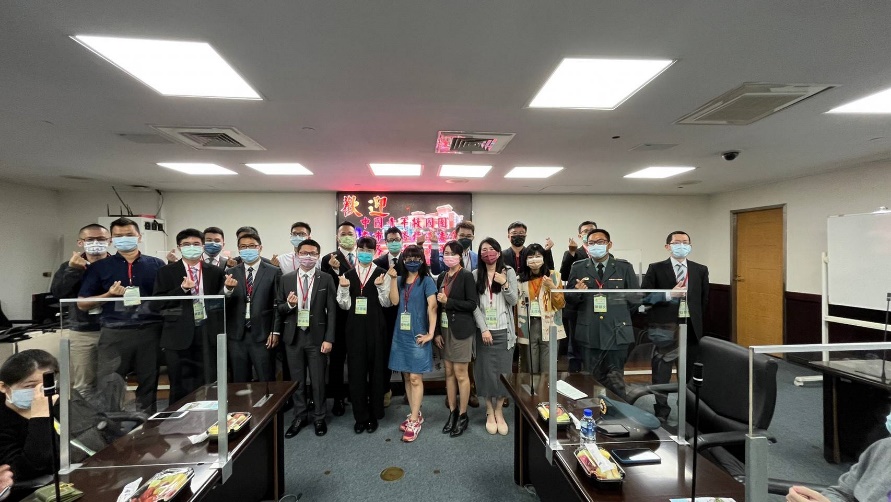 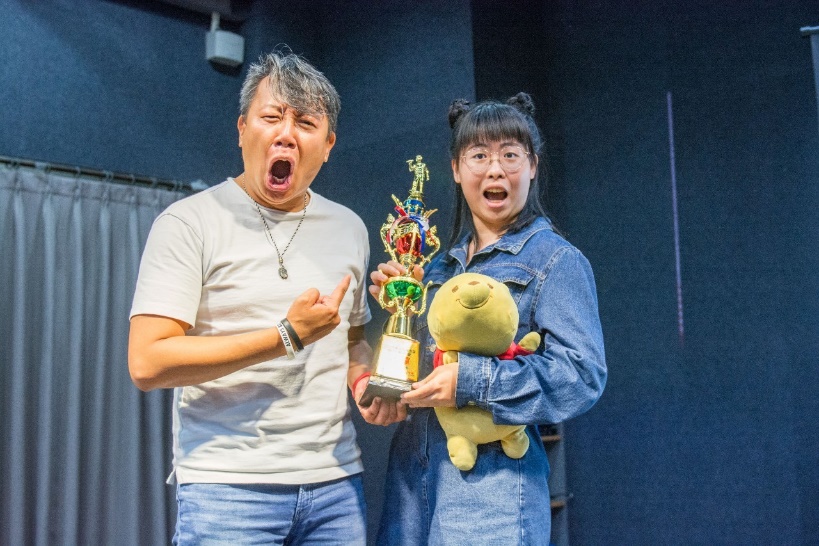 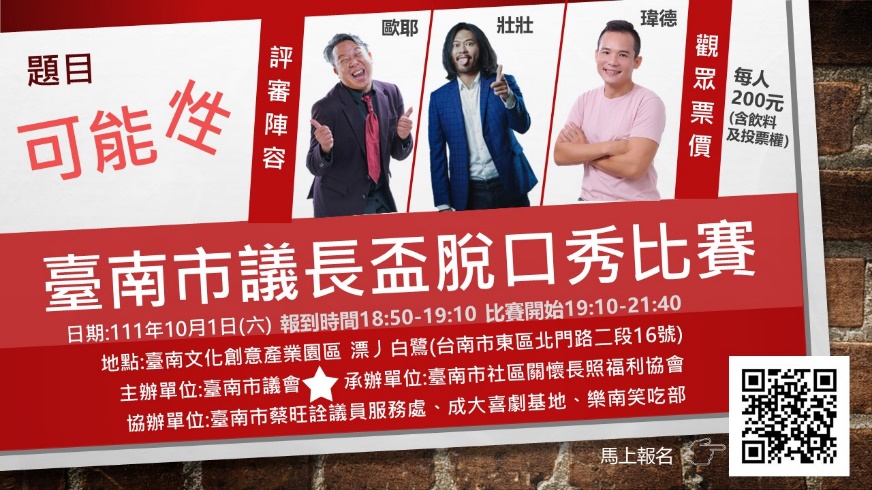 家教-國英語朗讀/演說教學(2021開始至今三年)
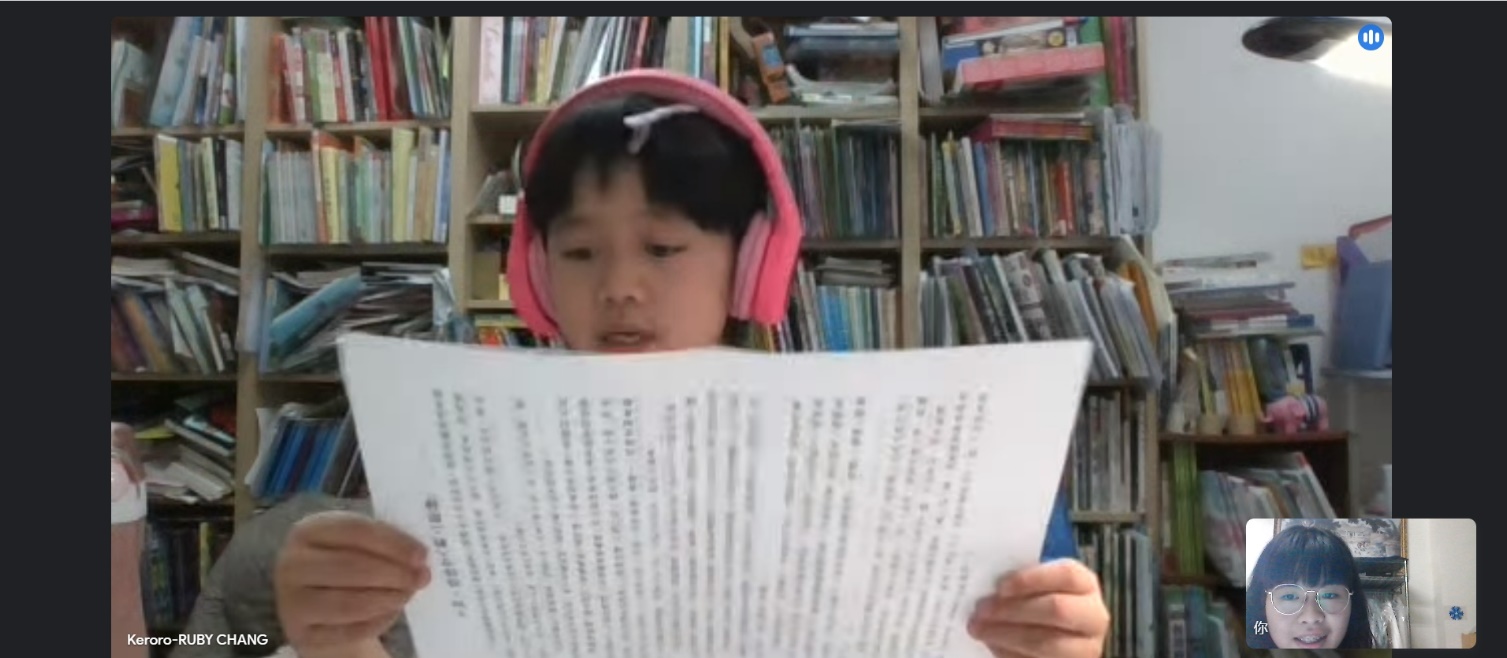 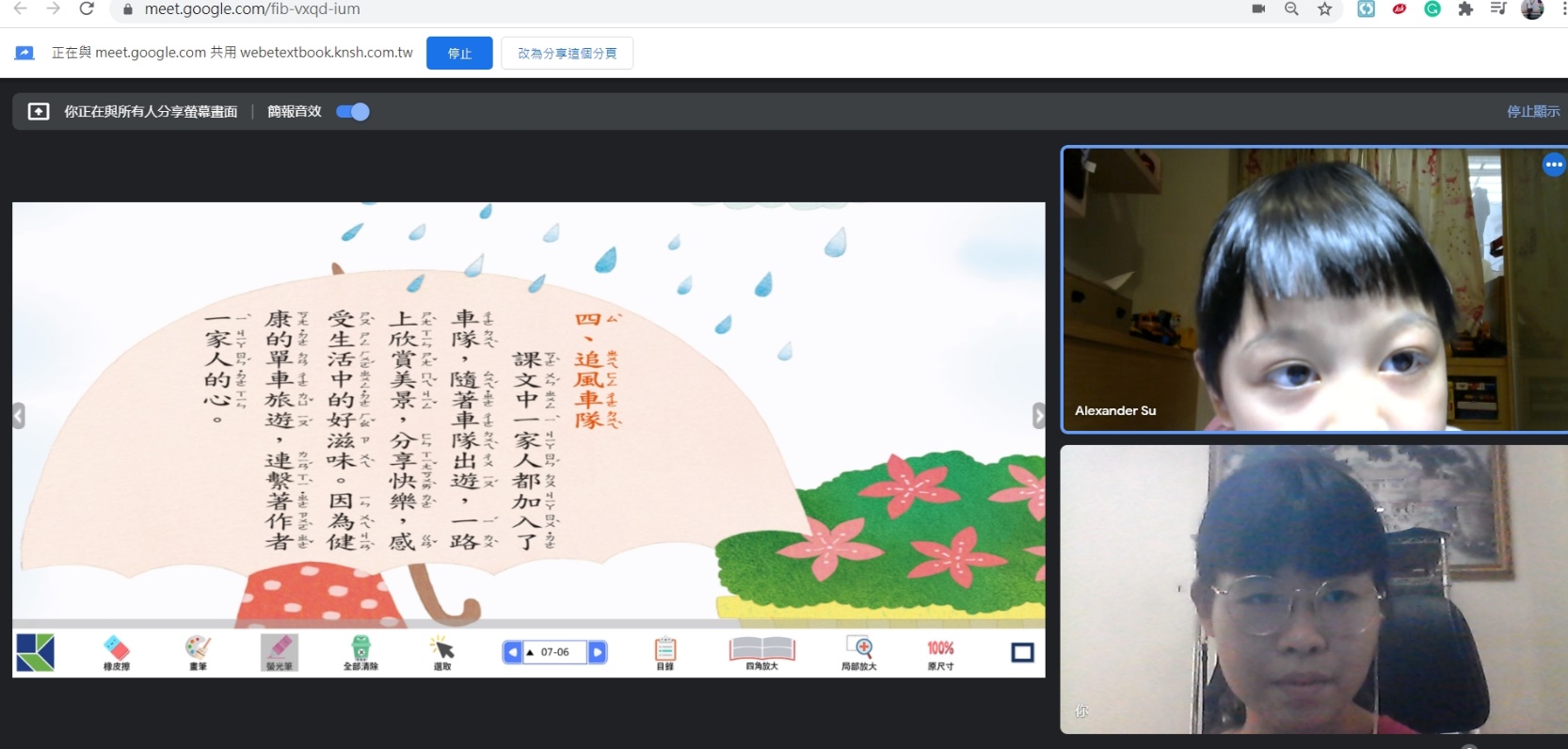 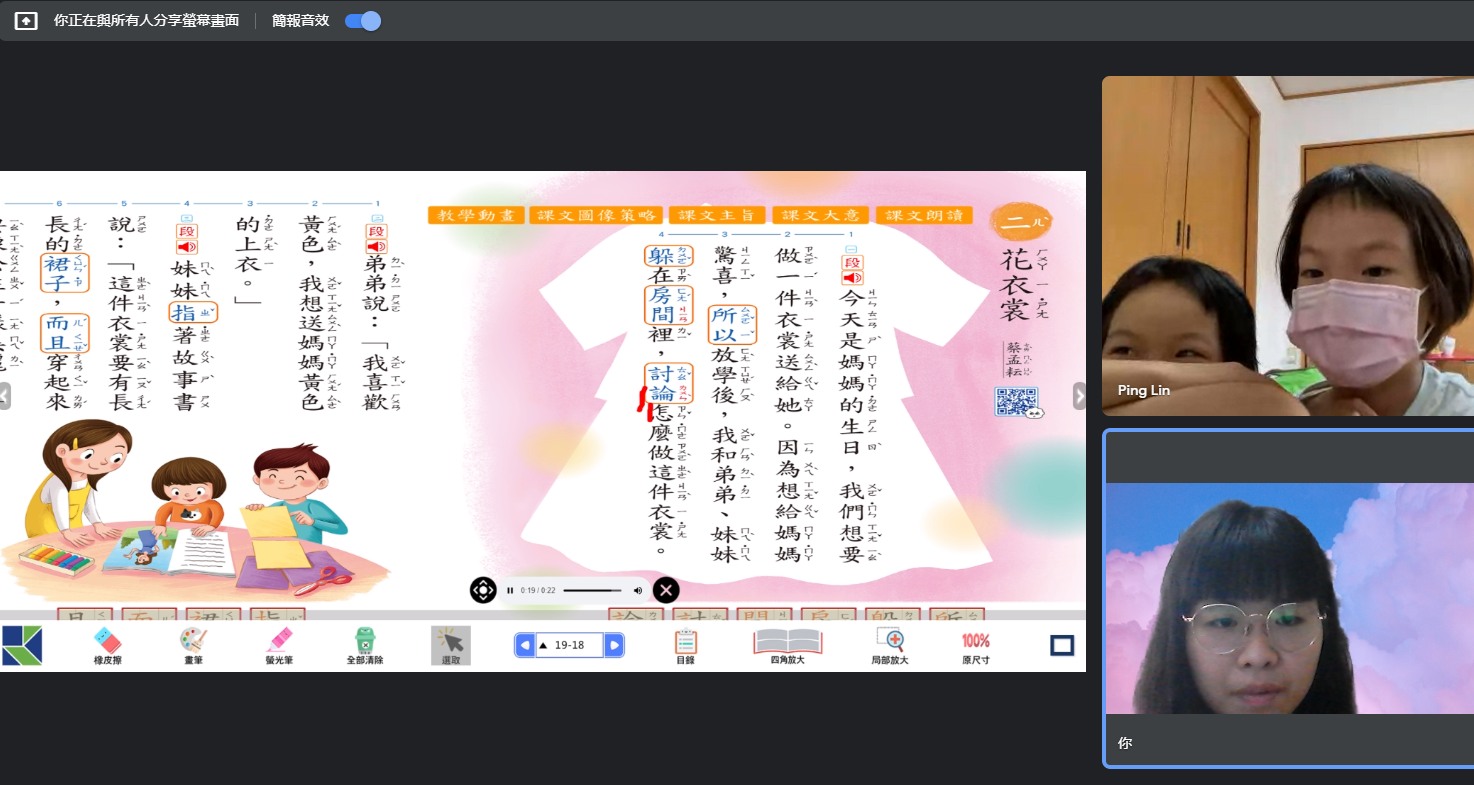 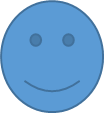 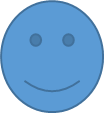 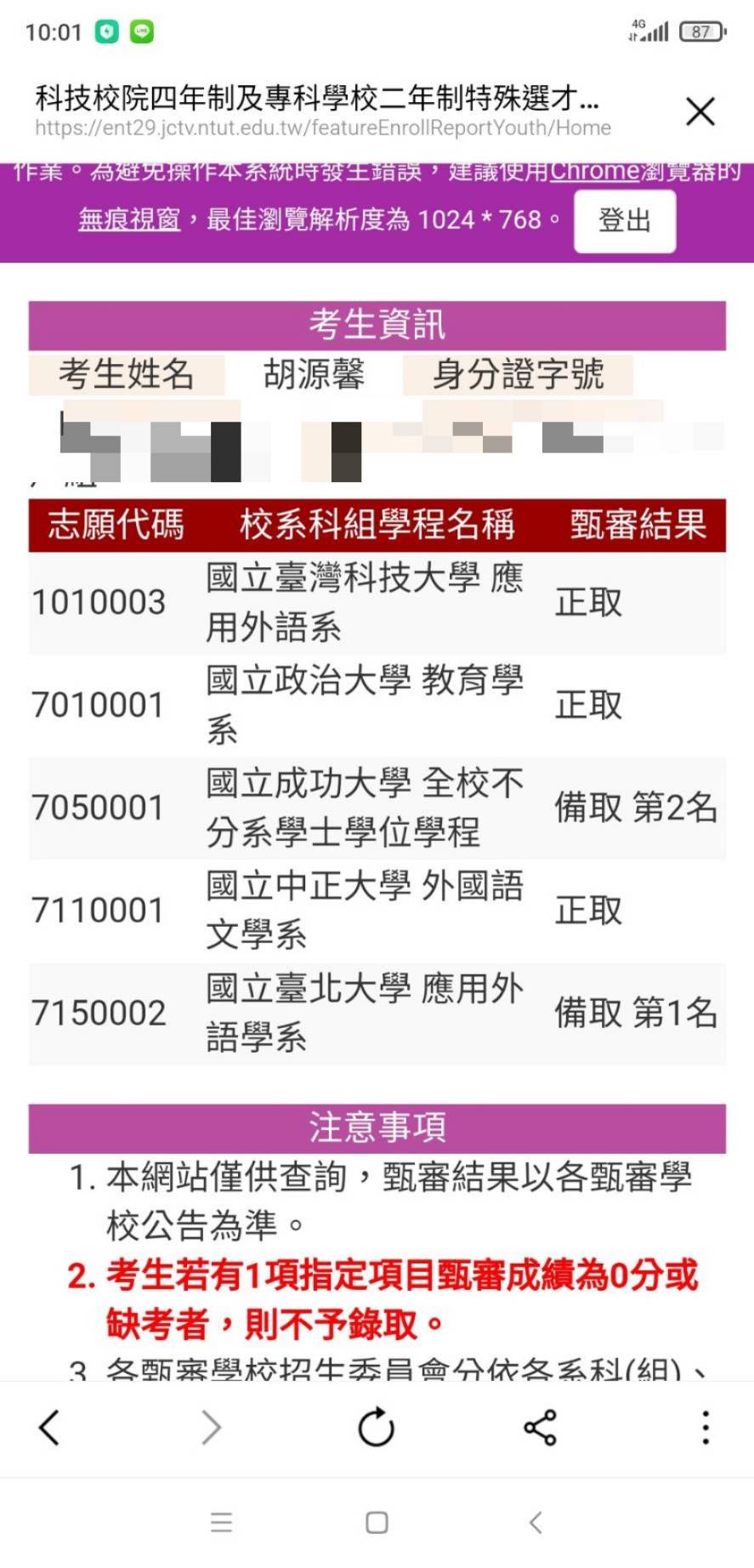 四技二專特殊選才
更多資訊~
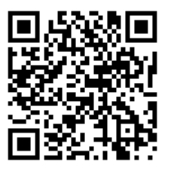 1.Youtube頻道:熊妹流浪中-wanderlust
裡面包含升學、工作、家教及比賽相關資訊
https://www.youtube.com/@Wanderlust.yellowgirl/videos

2.信箱f2hwu0605@gmail.com
師長、家長或同學有其他問題想詢問或合作邀請，也歡迎寫信給我，信件麻煩幫我寫上你是誰、你想問的問題或其他你的想法。有空會回信~